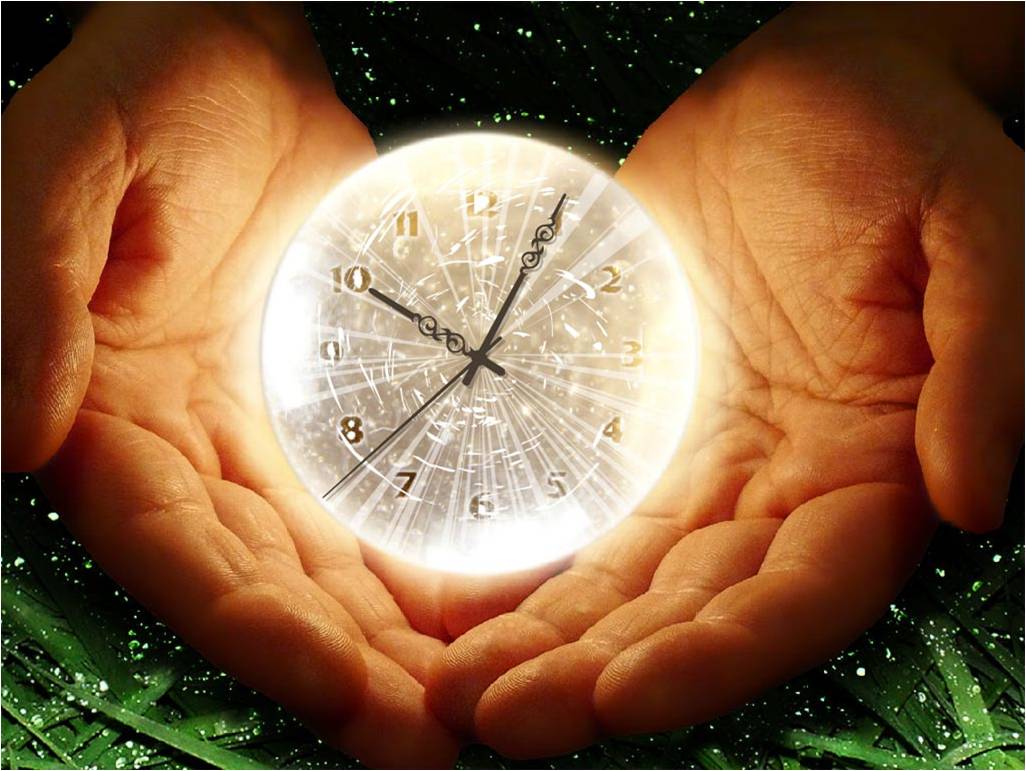 ZDRASTVENA NJEGA NEUROLOŠKIH BOLESNIKA
Uvod u neurološku njegu
Ana Škara, bacc.ms.
.
Cerebrovaskularna bolest je prolazan ili trajni poremećaj funkcije mozga zbog ishemije, krvarenja ili patoloških procesa, jedne ili više moždanih arterija. 

Vodeći uzrok smrtnosti u RH	

Vodeći uzrok invaliditeta u odrasloj životnoj dobi

40% bolesnika razvija manju ili 	veću ovisnost o tuđoj pomoći
Rizični čimbenici
Arterijska hipertenzija
Srčana bolest( FA, valvularna bolest, bakterijski endokarditis...)
Diabetes mellitus
Hiperlipidemija
Pušenje
Alkohol
Fizička neaktivnost
Oralni kontraceptivi
Trombocitoza, poremećaji zgrušavanja
Migrena( familijarna hemiplegična migrena)
Klinički oblici
Prolazne smetnje cirkulacije – tranzitorna ishemijska ataka (TIA)
Moždani udar: 
Ishemijski- uzrokovan začepljenjem krvne žile 
Hemoragijski- uzrokovan pucanjem krvne žile
Intracerebralni hematom
Subarahnoidalno krvarenje( SAH)
Tranzitorna ishemijska ataka ( TIA)
akutni ili subakutni nastanak simptoma uzrokovanih lokaliziranim poremećajem arterijske cirkulacije mozga.

Traje od nekoliko minuta do 24 sata

Simptomi ovise o zahvačenosti arterija

Karotidne art.: sljepoća na jedno ili oba oka, hemiplegija, smetnje u govoru i smetenost.

Vertebrobazalne art.: vrtoglavica, diplopija (dvoslike ), ukočenost, vizualni deficit na jedno ili oba oka,  dizartrija.
ISHEMIJSKI MOŽDANI UDAR
Naglo nastali neurološki poremećaj uzrokovan poremećajem cirkulacije u mozgu i začepljenjem krvne žile 
Nedovoljna opskrba određenih dijelova mozga kisikom i hranjivim tvarima
Oštećenje i odumiranje živčanih stanica u zahvaćenim dijelovima mozga
Oštećenje funkcija kojima ti dijelovi mozga upravljaju
Trombotički moždani udar
Nastaje začepljenjem krvne žile na samom mjestu infarkta

Može biti zahvaćena velika ili mala krvna žila mozga- o tome ovisi i klinička slika
Klinička slika ishemijskog mozdanog udara
Kod tromboza dolazi do postupnog razvoja simptoma ( inzult u razvoju )
Embolije urokuju iznenadan i nagli razvoj simptoma, najčešće uslijed uobičajnih aktivnosti i bez upozoravajućih znakova
Slabost lica, ruku ili nogu
Paraliza lica, ruku ili nogu- najčešće jedne strane
Poremećaj govora
Poteškoće s gutanjem i disanjem
Poremećaj vida- dvoslike
Vrtoglavica
Smetnje govora 
Oštećenje inervacije mimične muskulature (lezija n. facijalisa)
Klijenut udova (pareza, paraliza) – hemiplegija, hemipareza
Ataksija (nemogućnost održavanja ravnoteže)
Oštećenje stanja svijesti
Dijagnoza
Anamneza 
Klinički status
EKG
Laboratorijske pretrage krvi, koagulogram
MSCT mozga
Doplerska dg
Liječenje ishemijskog moždanog udara
Akutni moždani udar (unutar 3 sata) – tromboliza
Heparin – niskomolekulrni, frakcionirani
Antiagregacijski lijekovi 
Antikoagulacijski lijekovi
Hemoragijski moždani udar
Posljedica rupture arterijske mikroaneurizme 
10% MU su hemoragije (krvarenja)
25-60% sa smrtnim ishodom
Najčešći uzroci su: 
- hipertenzija
- krvožilne malformacije
- intrakranijalni tumori
- trauma mozga
-hematološki poremećaji
Subarahnoidalno krvarenje  ( SAH)
SAH je komplikacija rupture aneurizme moždanih arterija i krvarenja iz aretriovenske malformacije mozga
Klinička slika hemoragijskog inzulta
Hipertenzija
Naglonastale glavobolje pračene mučninom i povračanjem
Suženje svijesti
Gubitak mimike
Spuštena vjeđa
Nejednake zjenice
Popuštanje sfinktera
Konvulzije
Liječenje intracerebralne hemoragije
Liječenje:
Smjestiti bolesnika u jedinicu intenzivnog liječenja 
Cilj stabilizirati RR, volumen krvi, poremećaj elektrolita, provoditi sedaciju
Podizanje uzglavlja na oko 30%
Antiedematozna terapija
Kirurško liječenje
PRIMJENA TROMBOLIZE U LIJEČENJU MOŽDANOG UDARA
TROMBOLIZA
Povodi se rekombinantnim tkivnim plazmiogenskim aktivatorom( r-tPA)- Actilyse-a
Otapa emboluse ili primarne trombe postižući reperfuziju okludirane arterije
Ograničena primjena- najbolje 3 sata od nastupa simptoma
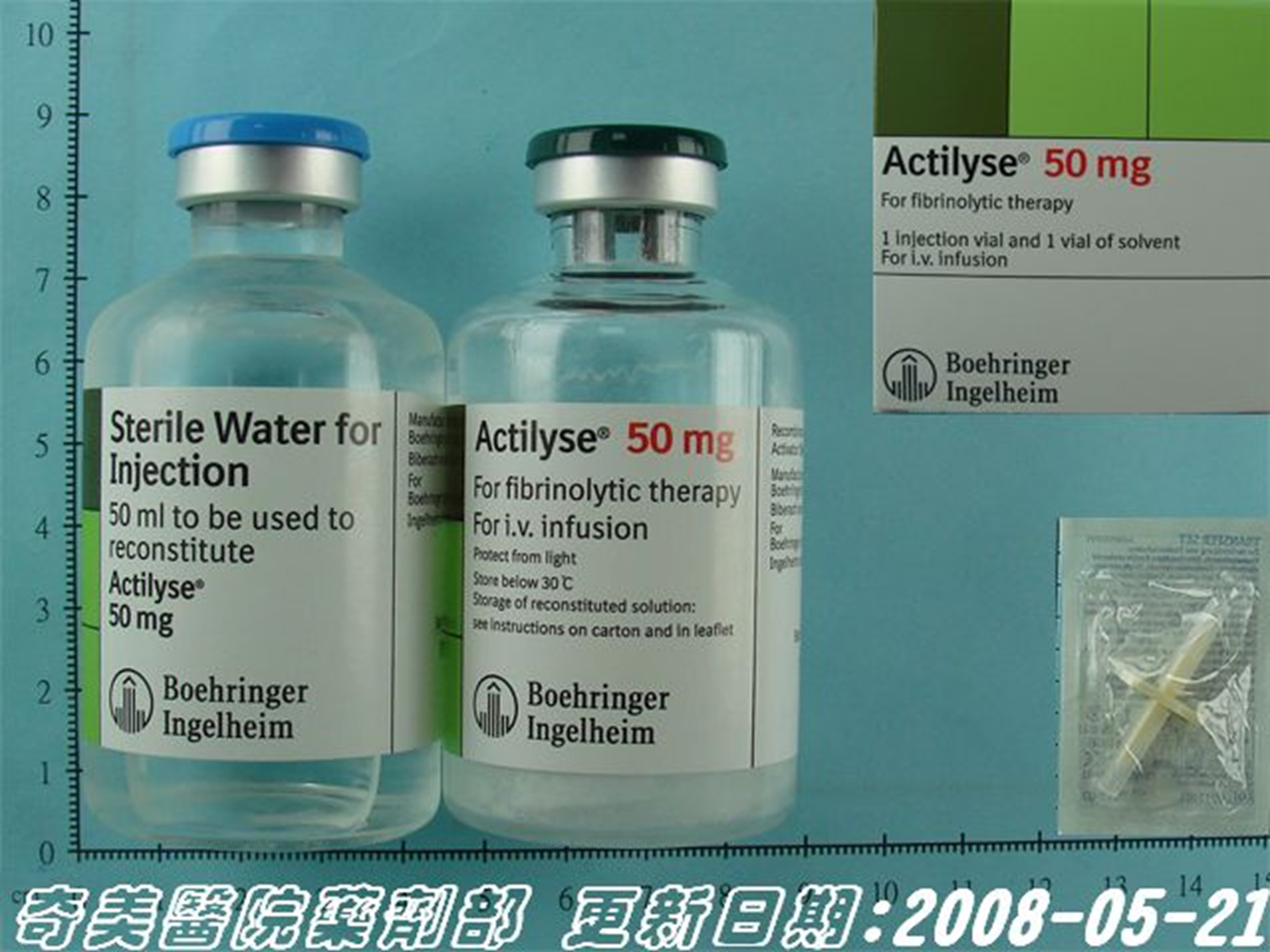 Cilj liječenja nakon uvođenja trombolitičke terapije:
Uspostava krvotoka i reperfuzija moždanog tkiva zahvaćenog ishemijom
Smanjiti  oštećenje mozga 
Manji neurološki deficit
Manji stupanj invaliditeta
Za primjenu trombolitičke terapije potreban je pristanak bolesnika ili obitelji! 


Odmah nakon postavljanja indikacije za trombolizu pacijenta se upućuje na hitan MSCT mozga  i izvadi krv za hitne laboratorijske pretrage!
ULOGA MEDICINSKE SESTRE
Medicinska sestra ima vrlo značajnu ulogu od trijaže bolesnika do hospitalizacije u JLMU (jedinica za liječenje moždanog udara )
Medicinska sestra mora ciljano i savjesno promatrati bolesnikovo stanje 
Pravodobno uočiti pogoršanje stanja i odmah obavijestiti liječnika
Provoditi primjerene sestrinske intervencije
Sestrinske intervencije usmjerene su na:
Priprema bolesnika 
Vađenje krvi za hitne laboratorijske i transfuzijske pretrage 
Kontinuirano monitoriranje
Postavljanje dvije i.v. kanile na periferne vene
Priprema infuzomata i priprema pribora za lijek
Provjeriti da li bolesnik može obaviti fiziološke potrebe spontano zbog eventualne potrebe za postavljenjem urinarnog katetera
Zaštiti ogradice na krevetu ukoliko je pacijent nemiran
Pratnja pacijenta na kontrolni MSCT mozga
   nakon trombolitičke terapije 
Tijekom i nakon primjene terapije, potrebno je kontinuirano pratiti pokazatelje vitalnih funkcija, naročito krvnog tlaka i neurološki status.
Liječnik određuje količinu lijeka prema tjelesnoj težini bolesnika 
10% potrebne količine lijeka daje se u bolusu kroz 2-3 minute
Ostatak potrebne količine lijeka daje se kontinuirano preko infuzomata kroz 60 minuta
Krvni tlak kontrolira se po protokolu: 
Prva 2 sata svakih 15 minuta
Narednih 6 sati svakih 30 minuta
Sljedećih 16 sati svakih 60 minuta
Unutar 24 sata od primjene trombolize kontraindicirana je svaka antiagregacijska i antikoagulantna terapija

Kontraindicirano je izvođenje bilo kakvih invazivnih postupaka (uvođenje urinarnog katetera, punktiranje vene, uvođenje NG sonde i slično)
Kontrolni MSCT mozga obavlja se nakon završene trombolitičke terapije
Glavna sestrinska dijagnoza:
Visok rizik za pojavu krvarenja u/s primjene trombolitičke terapije
   Intervencije: 
Ciljano promatrati pacijenta
Na vrijeme uočiti promjene te odmah obavijestiti liječnika 
Ukoliko liječnik utvrdi potrebu za prekidanjem tromolitičke terapije odmah zaustaviti infuzomat i primijeniti ordiniranu terapiju
Uloga medicinske sestre kod prijema pacijenta s moždanim udarom:
Uzeti anamnezu (heteroanamnezu ) radi utvrđivanja problema i u svrhu izrade plana zdrastvene njege
Pratiti vitalne znakove
Provjeriti prisutnost proteze u ustima i ukloniti je
Ukoliko je prisutno povraćanje pacijenta okrenuti na bok
ukoliko pacijentu zapada jezik primjeniti orofaringealni tubus (Airway) i kisik
Pratiti pojavu i tijek neuroloških znakova ( uključujući razinu stanja svijesti )
Normalizirati tjelesnu temperaturu ( povišena tjelesna temperatura ubrzava metabolizam i povečava količinu staničnog otpada te se na taj način povećava potreba za kisikom )
Glava i vrat moraju biti u neutralnom položaju ( 30 stupnjeva ) kako bi se spriječila opstrukcija drenaže likvora
Dati ordiniranu terapiju
Ukoliko je potrebno uvesti trajni urinarni kateter 
Održavati adekvatnu oksigenaciju i ventilaaciju
Spriječiti nastanak infekcija
Spriječiti nastanak komplikacija dugotrajnog ležanja
Provjeriti prehrambeni status te ukoliko je potrebno uvesti nazogastričnu sondu
Najčešće sestrinske dijagnoze:
SMBS (higijena, odijevanje, hranjenje, eliminacija )
Visok rizik za pad
Smanjena mogučnost kretanja
Visok rizik za dehidraciju
Visok rizik za komplikacije dugotrajnog ležanja
Poremećaj psihološkog statusa
Smanjen unos hrane 
Visok rizik za opstipaciju 
Inkontinencija
Smanjena mogućnost verbalne komunikacije
Visok rizik za aspiraciju
PROCES ZDRAVSTVENE NJEGE KOD OBOLJELOG OD MOŽDANOG UDARA
Smanjena mogućnost brige o sebi:
1. SMANJENA MOGUĆNOST HRANJENJA U/S OSNOVNE BOLESTI
Osigurati što je moguće bolji položaj pri hranjenju
Provjeriti refleks gutanja
Procijeniti bolesnikovu sposobnost da se sam hrani
Poticati bolesnika na samostalnost pri hranjenju
Pomoći pri nekim aktivnostima( narezivanje, mazanje )
2. SMANJENA MOGUĆNOST ODRŽAVANJA OSOBNE HIGIJENE U/S OSNOVNE BOLESTI
Osigurati privatnost
Promatrati kožu, nokte, zube i vidljive sluznice
Promatrati, te procjenjivati bolesnikovu pokretljivost i druge znakove oporavka ili pogoršanja stanja
Osigurat pribor na dohvat ruke
Uzeti u obzir navike koje je bolesnik stekao kod kuće
Osigurati pomagala ( stolac, držači )
Spriječiti pad
Osigurati dovoljno vremena
Poticati bolesnika da samostalno opere pojedine dijelove tijela
Ohrabrivati i poticati bolesnika za postignuto
3. SMANJENA MOGUĆNOST ODIJEVANJA U/S OSNOVNOM BOLESTI

Osigurati privatnost
Pomoći pri odijevanju
Poticati bolesnika na samostalno odijevanje
Osigurati dovoljno vremena
Ohrabrivati i pohvaliti bolesnika za postignuto
4. SMANJENA MOGUĆNOST ELIMINACIJE U/S OSNOVNE BOLESTI

Osigurati privatnost
Osigurati pokretna toaletna kolica
Saznati od bolesnika navike pri eliminaciji kod kuće
Osigurati bolesniku dovoljno vremena
Poticati bolesnika na samostalnost
Poremećaj govora
Sestrinske dijagnoze:

- otežana komunikacija u/s afazijom što se očituje neverbalnom komunikacijom
- visok rizik za socijalnu izolaciju u/s osnovnom bolesti
- nemogućnost verbalnog izražavanja u/s afazijom
- anksioznost u/s tjelesnim promjenama, socijalnom izolacijom, napuštenosti
- neupućenost obitelji u/s osnovnom bolesti
Intervencije:
Objasniti sadašnje stanje i uzroke takvog ponašanja
Objasniti da treba govoriti direktno u lice, prirodnim tonom, ali sporije nego inače
Poticati pacijenta da sudjeluje u komunikaciji bez obzira na trenutne poteškoće
Ne postavljati pitanja, već dati mogućnost da ponavlja jednostavne riječi
Za vrijeme razgovora s pacijentom ostvariti kontakt pogledom
Govoriti polako, naglašavajući najvažnije riječi u rečenici
Dati bolesniku dovoljno vremena za odgovor
Ukazati na postojanje drugih načina komunikacije (pisanjem, gestama, pokazivanjem )
Uključiti u rad logopeda
Objasniti važnost  vježbanja i strpljenja bolesnika, ali i članova njegove obitelji
Pružiti potporu, ohrabriti i pohvaliti za postignuto
Educirati obitelj u svezi s osnovnom bolešću